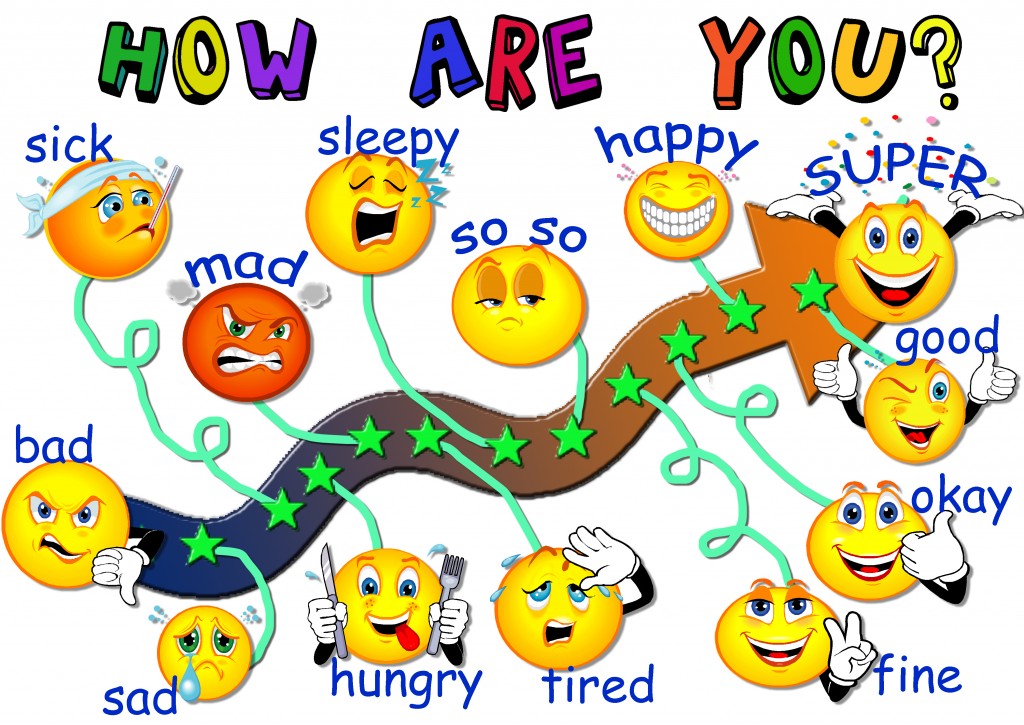 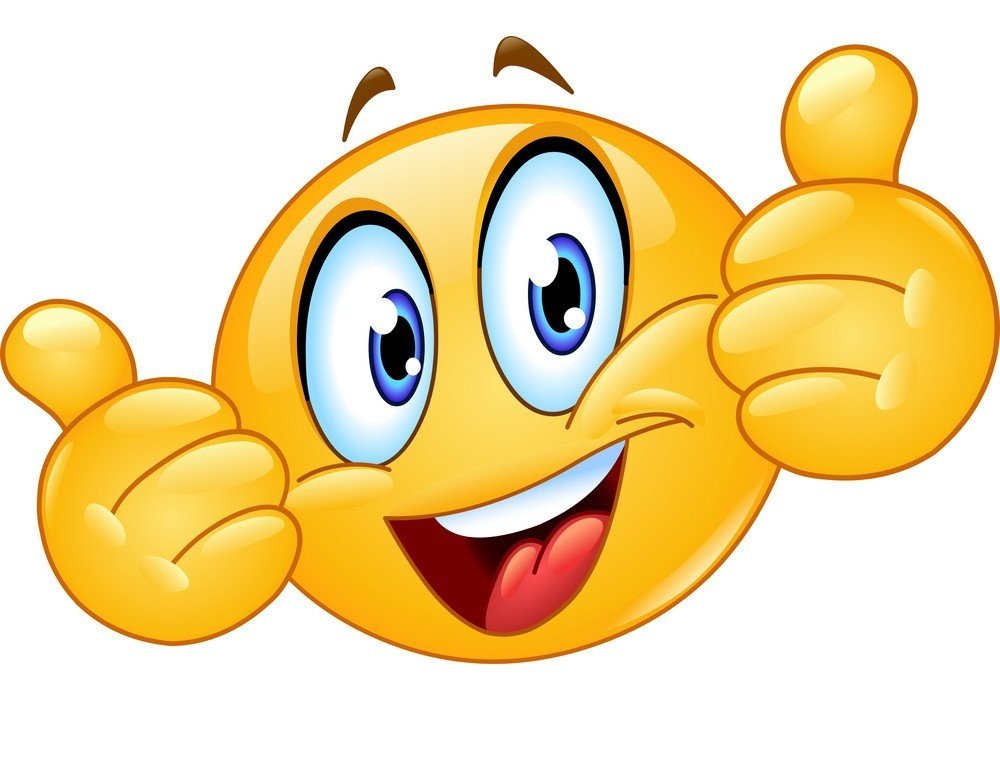 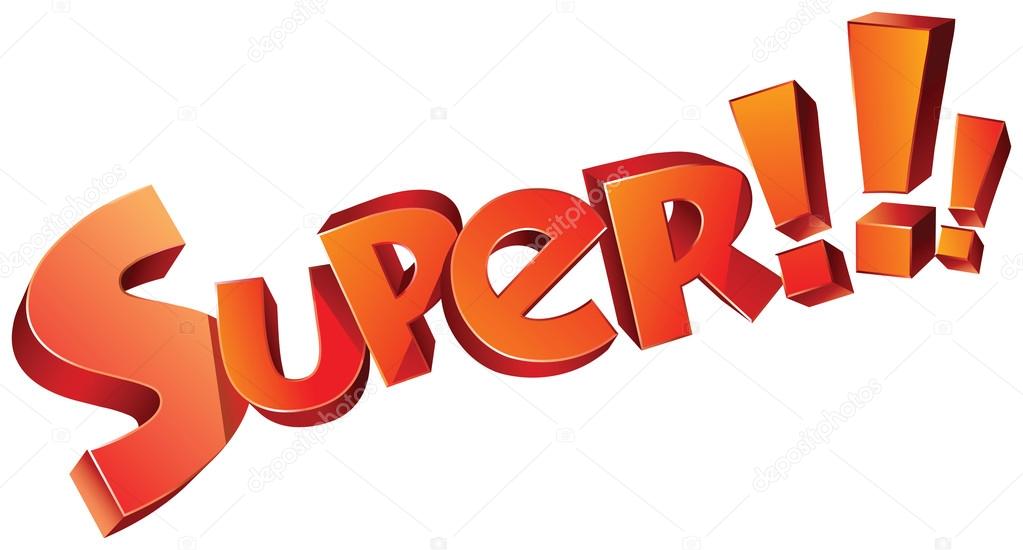 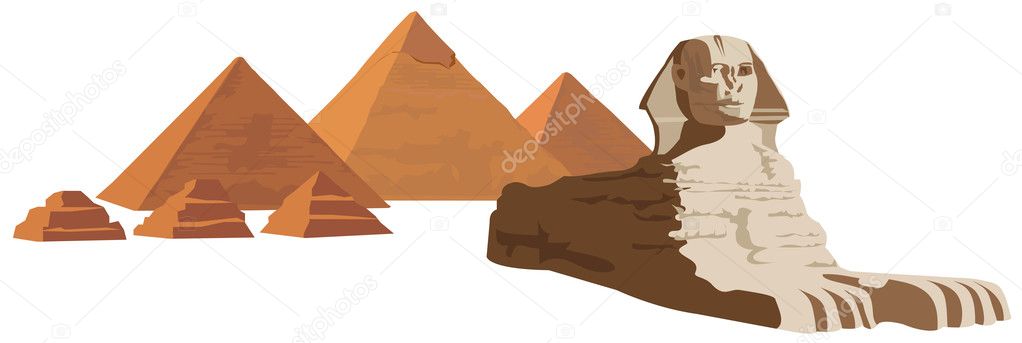 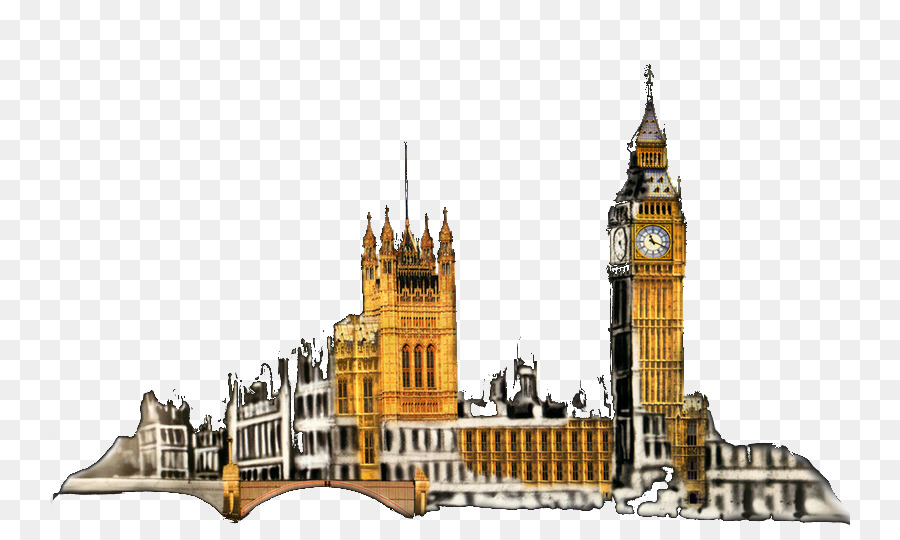 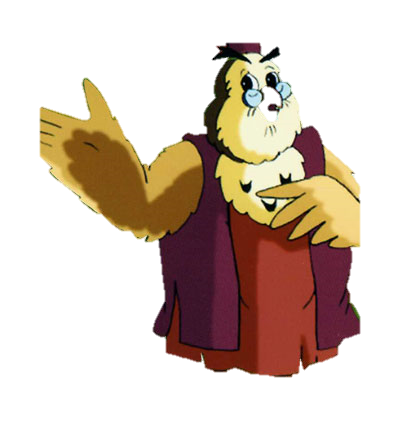 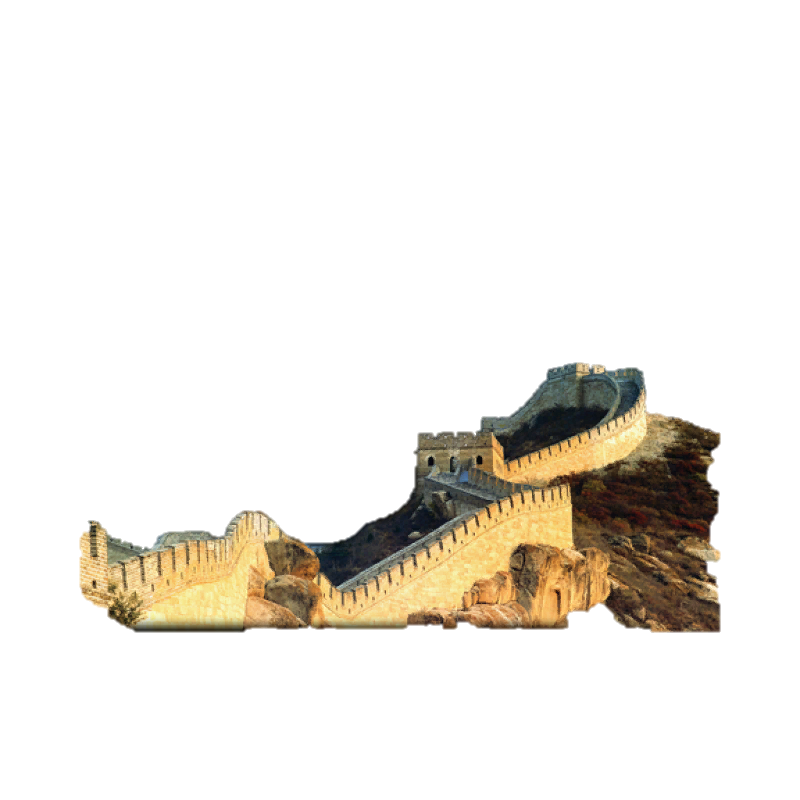 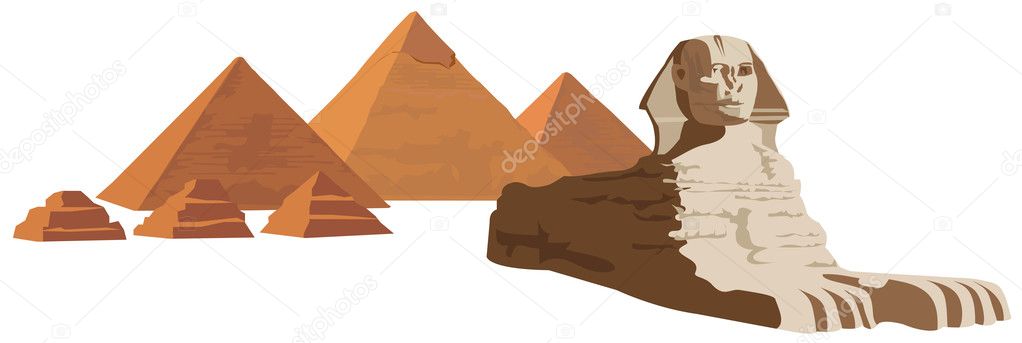 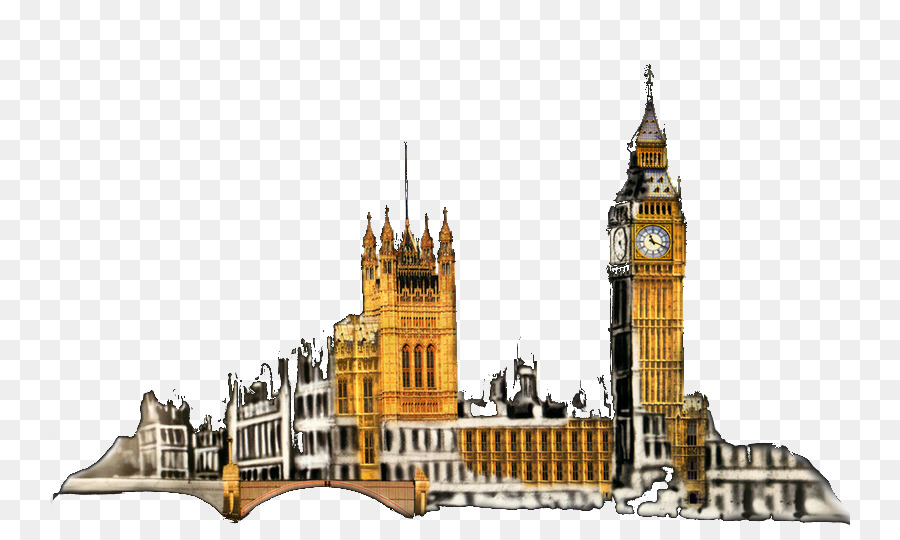 The world
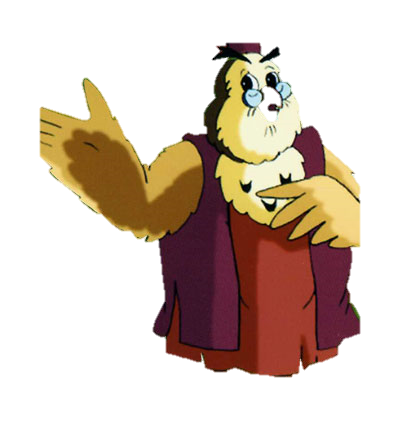 attractions
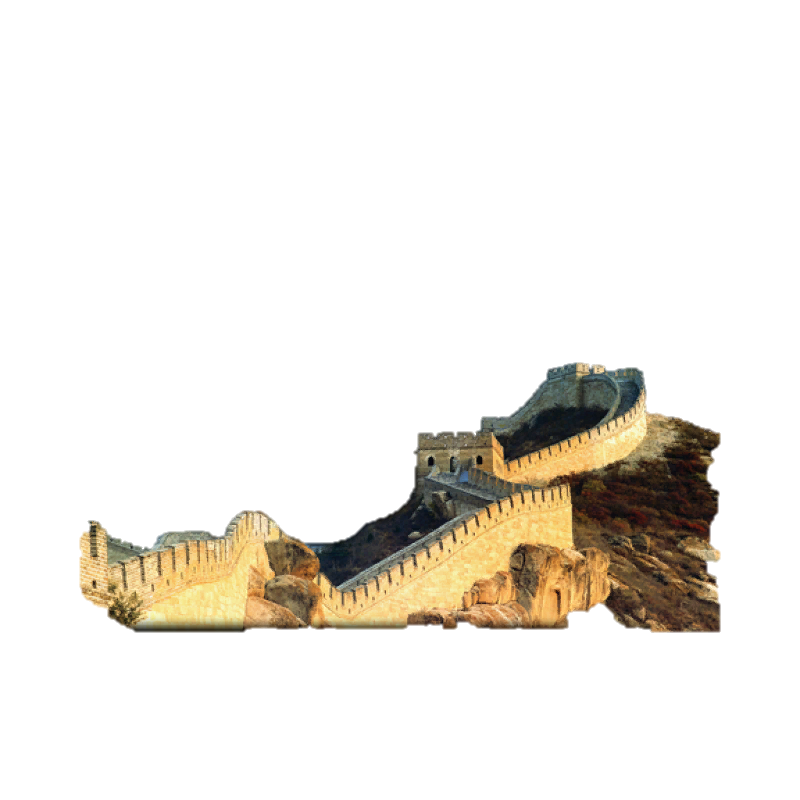 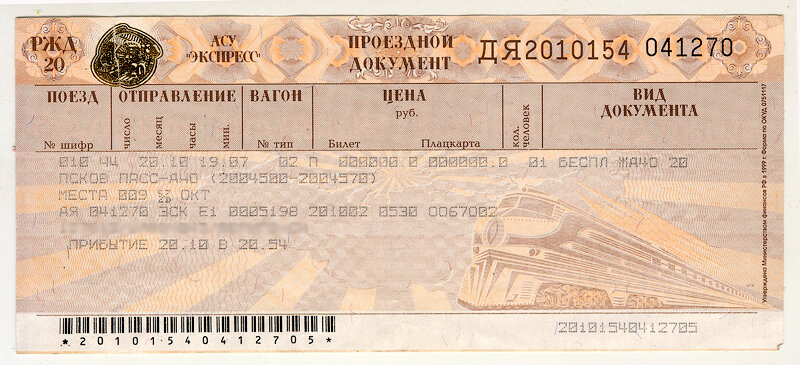 We will learn …….
We will check ……
We will create …..
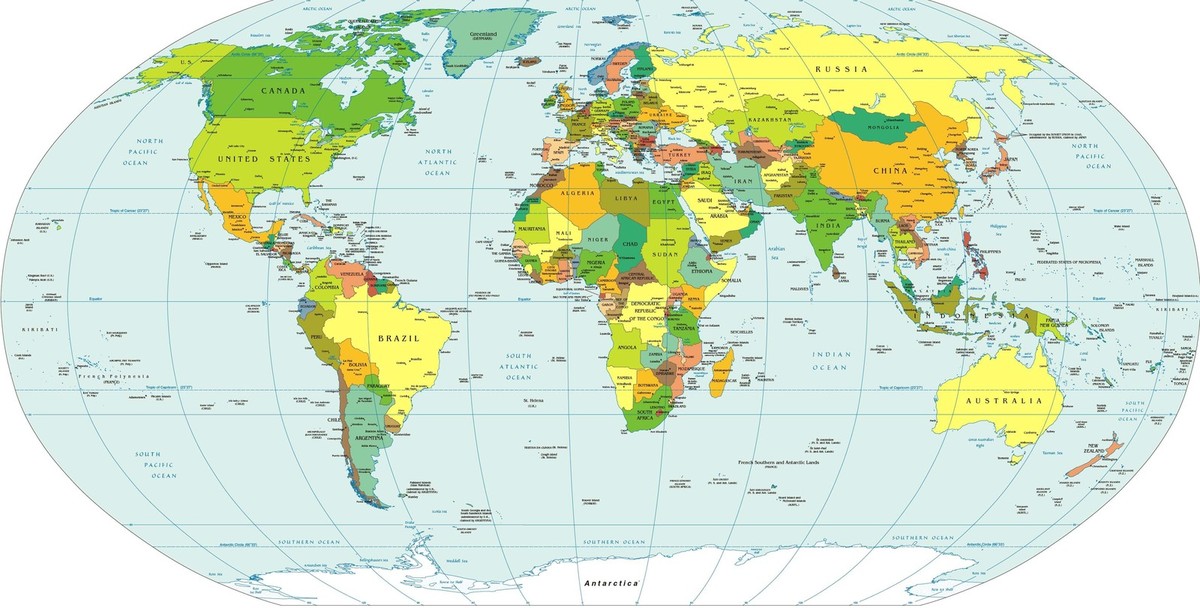 Transport
Barabinsk
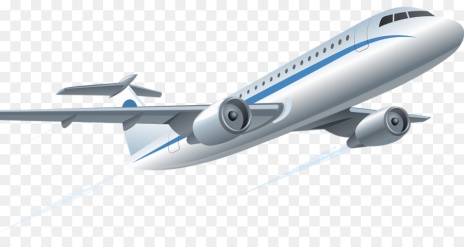 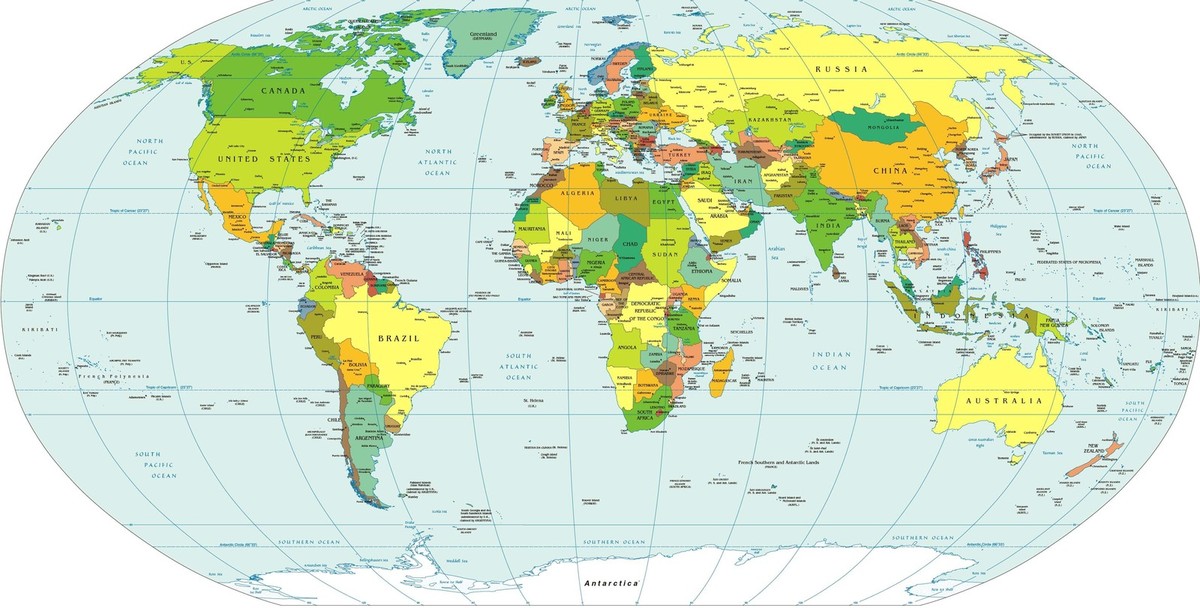 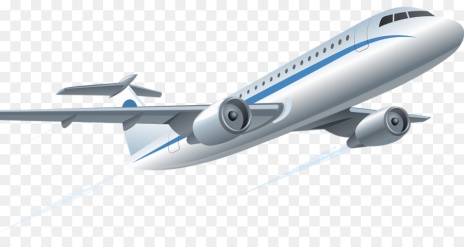 Barabinsk
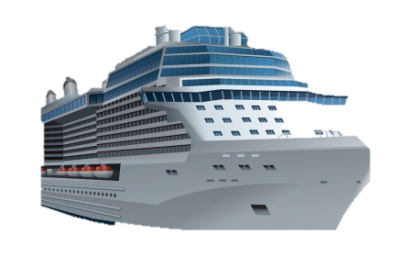 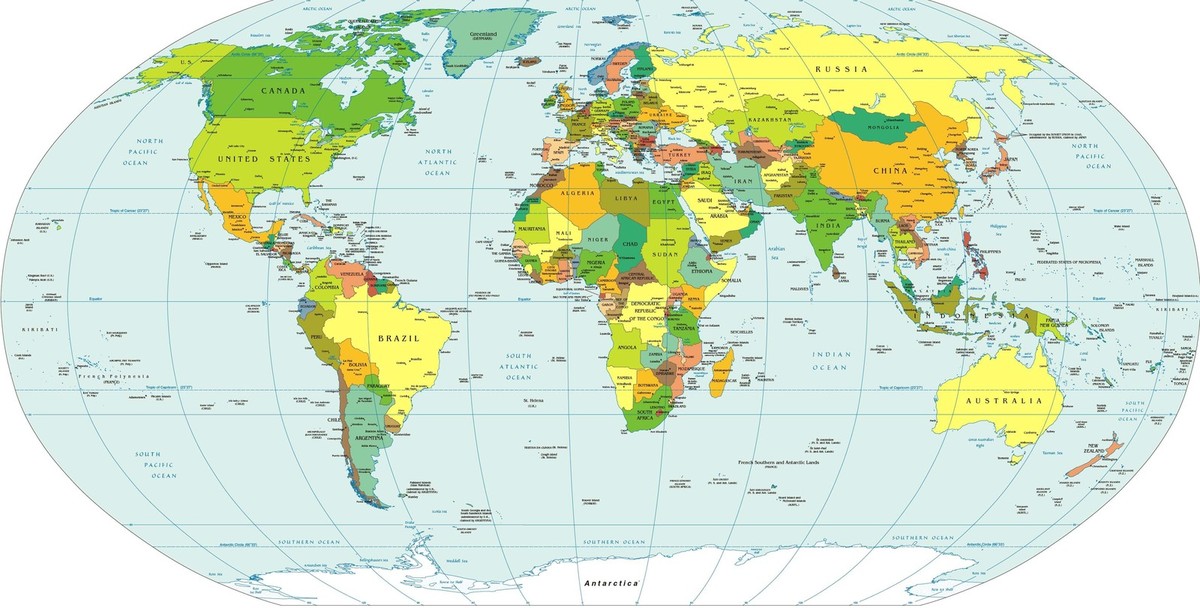 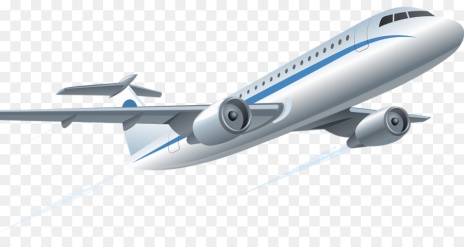 Barabinsk
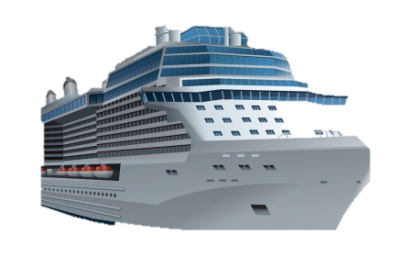 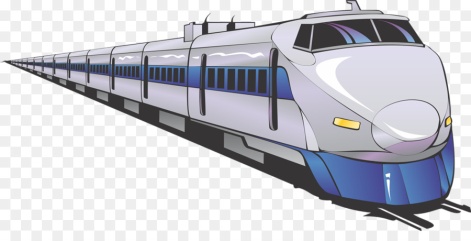 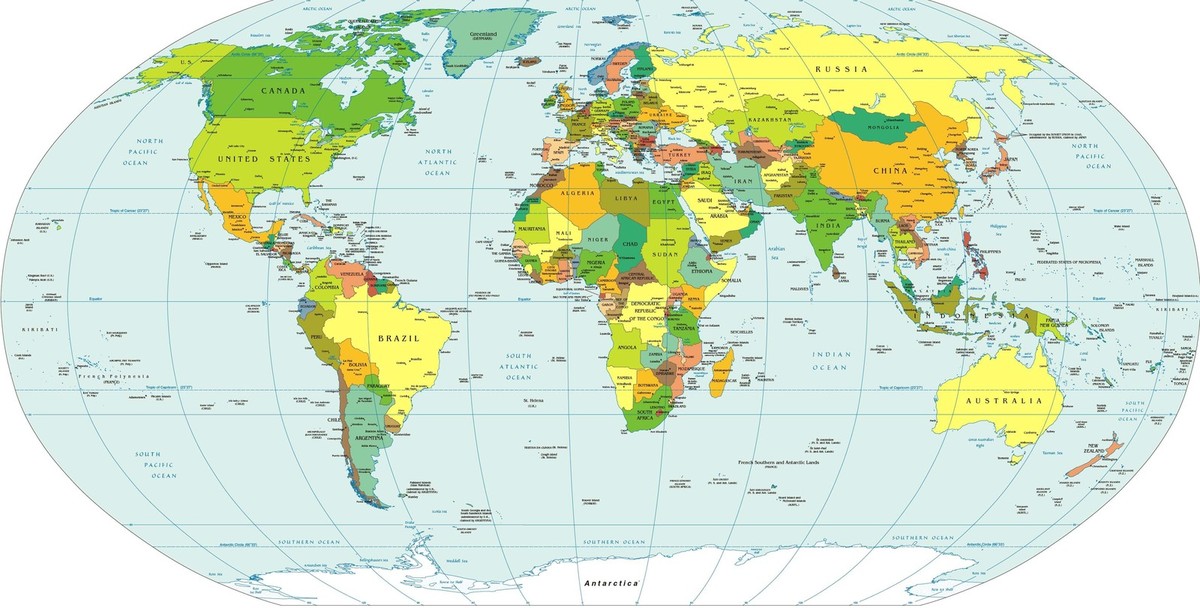 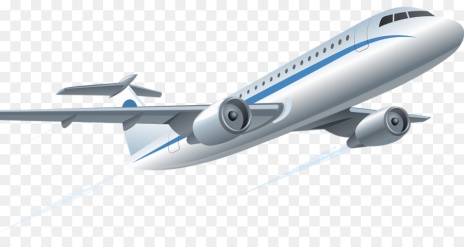 Barabinsk
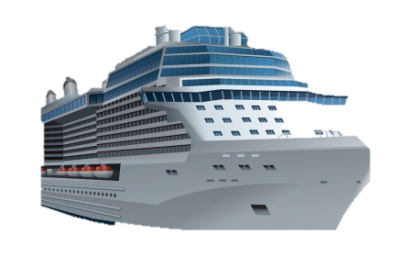 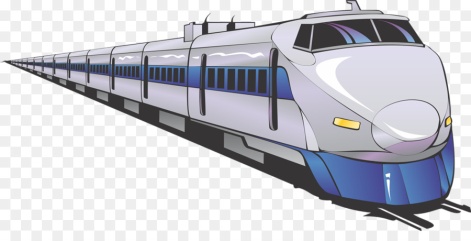 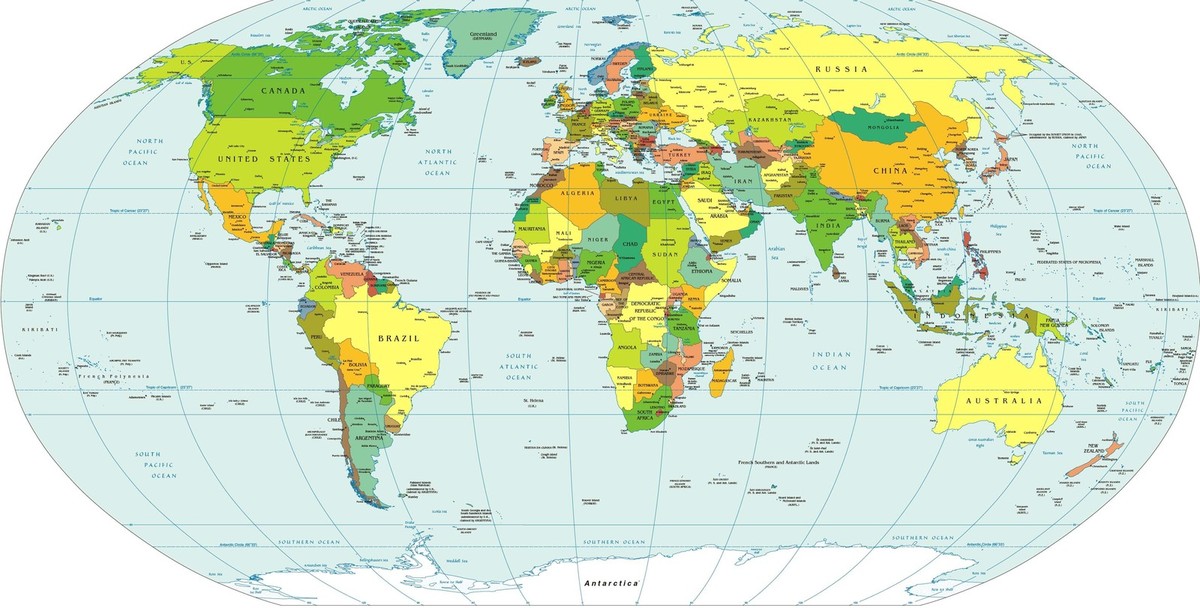 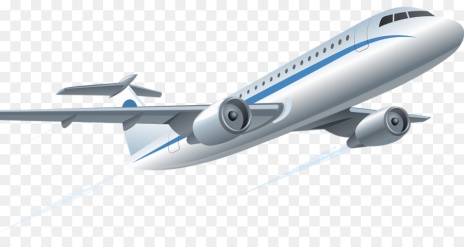 Barabinsk
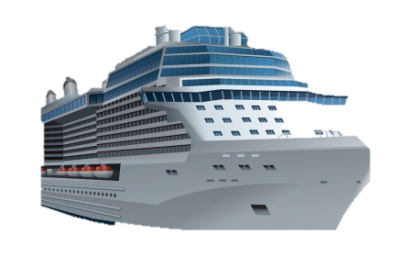 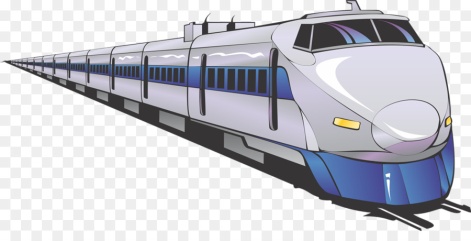 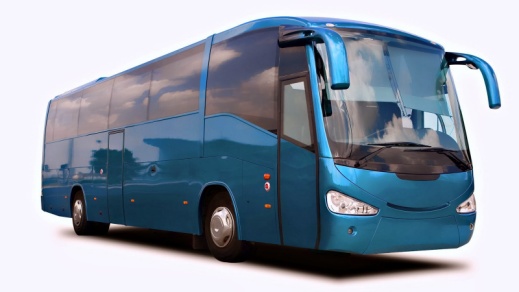 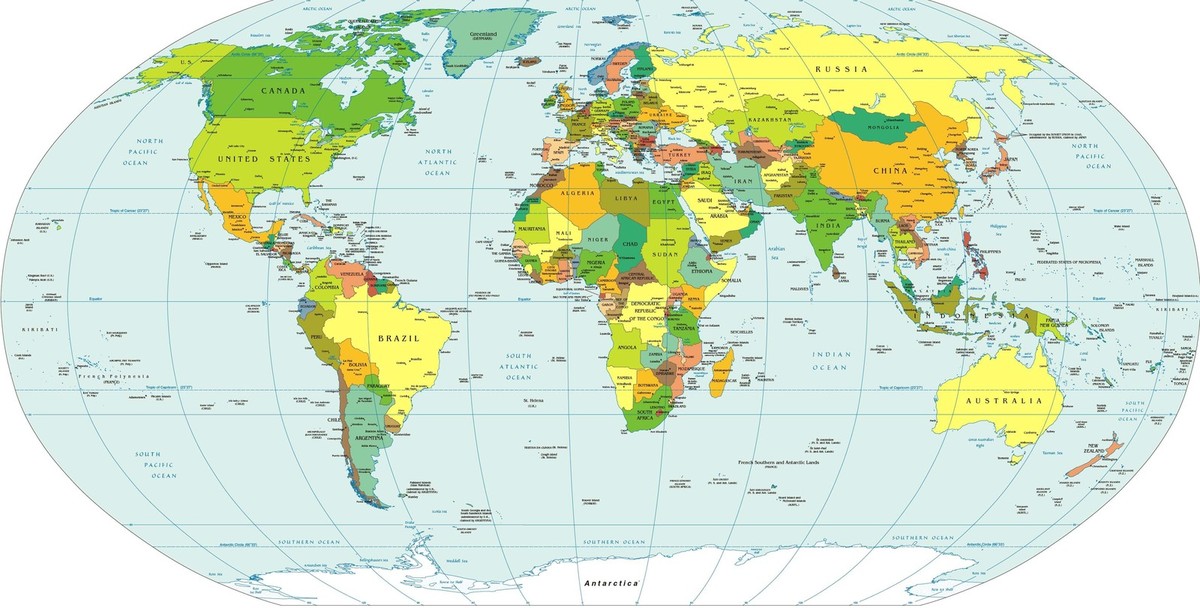 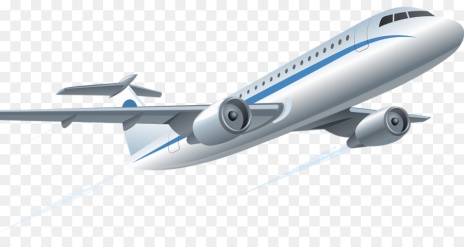 Things
Barabinsk
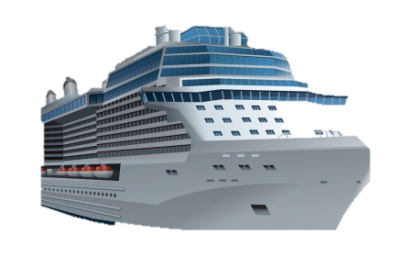 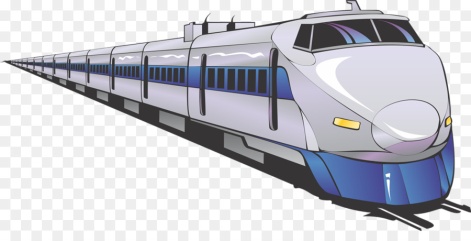 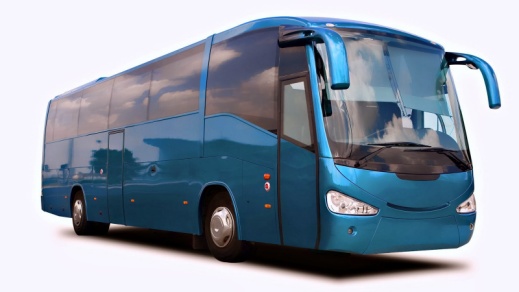 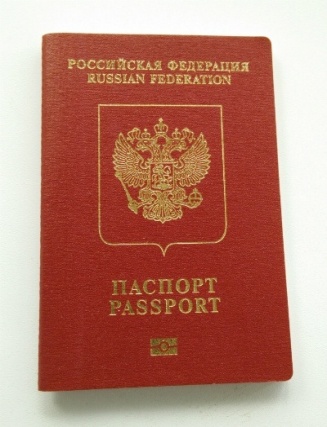 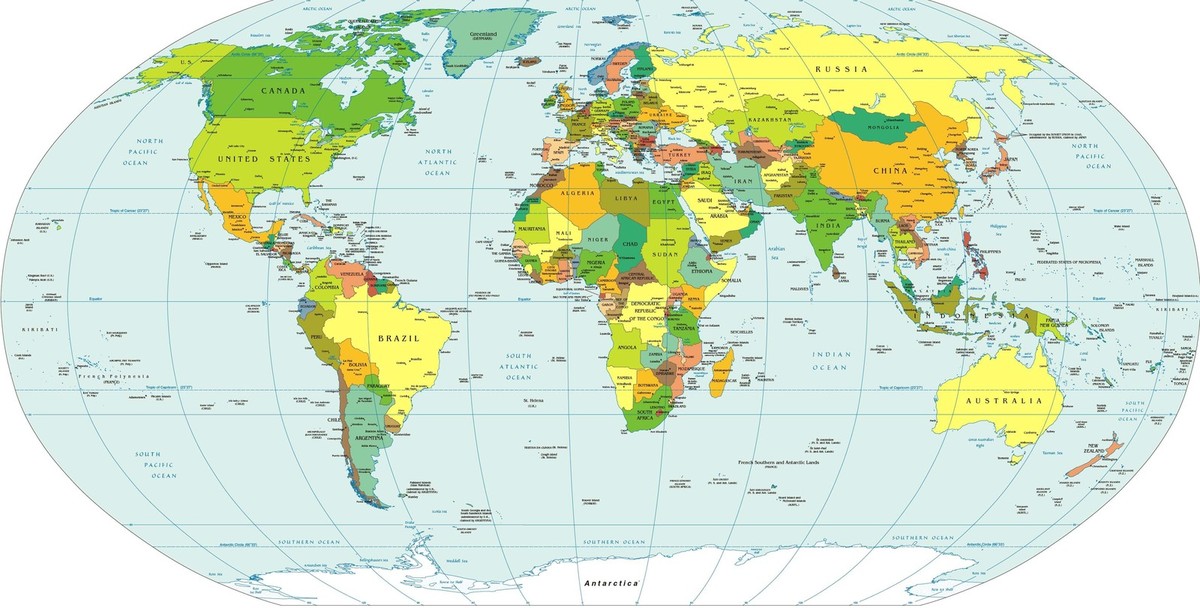 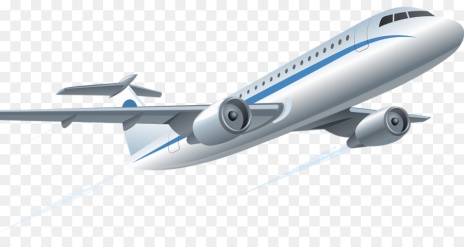 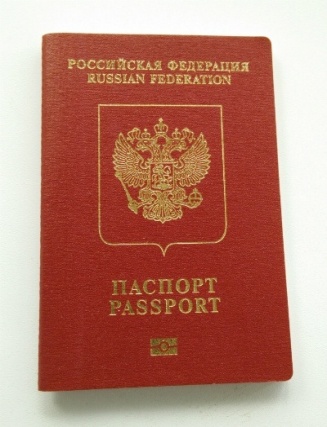 Barabinsk
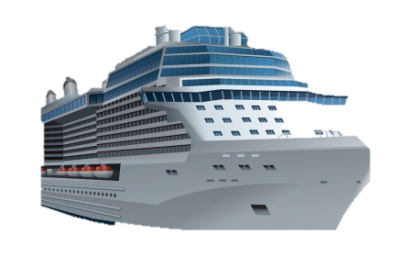 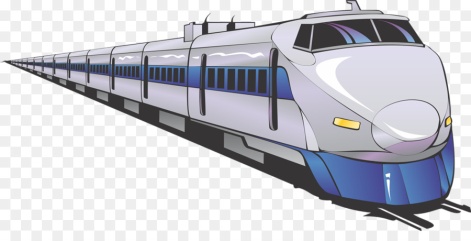 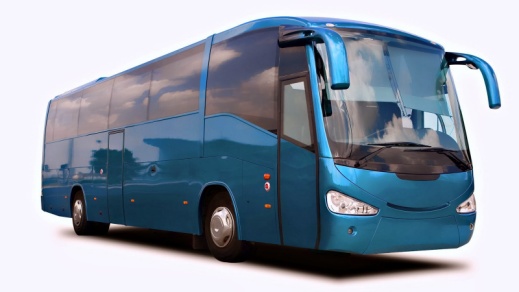 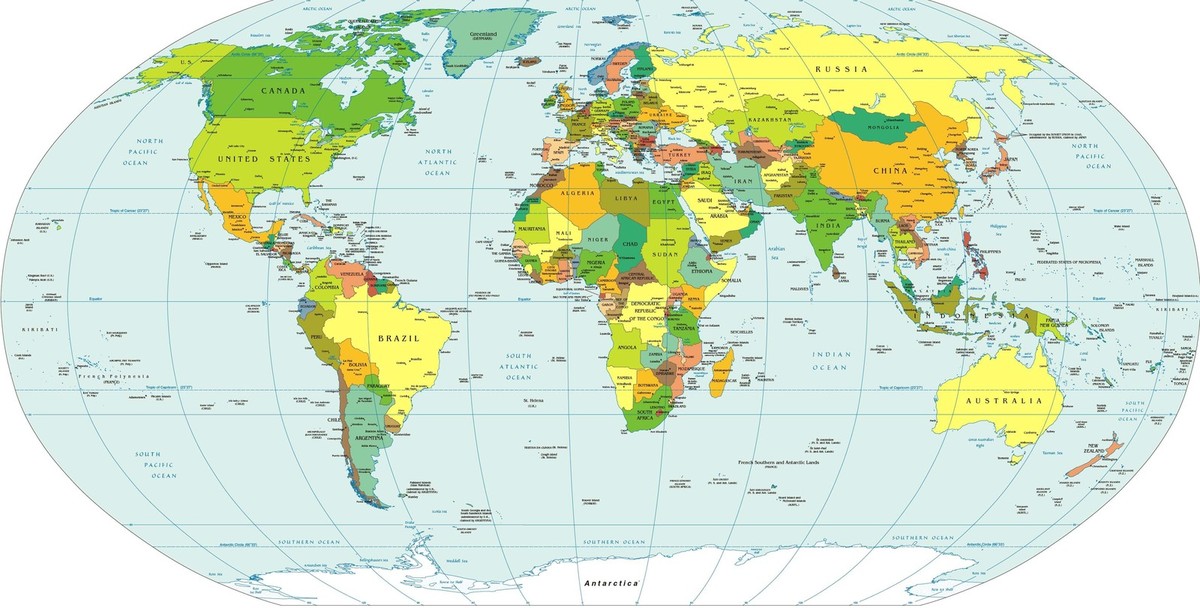 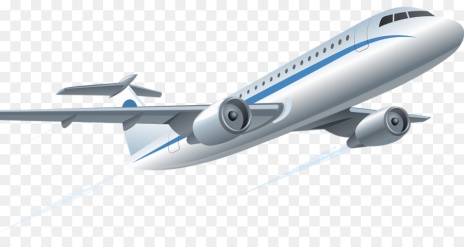 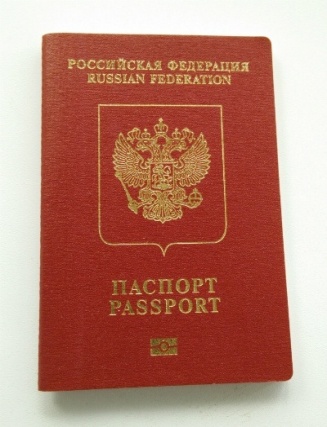 Barabinsk
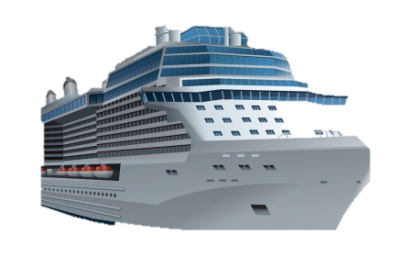 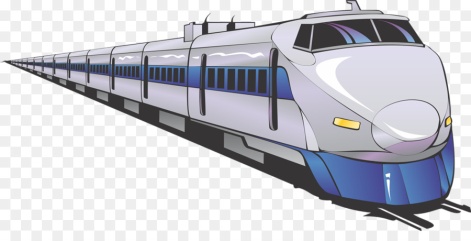 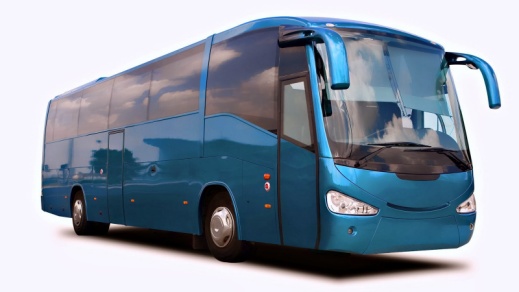 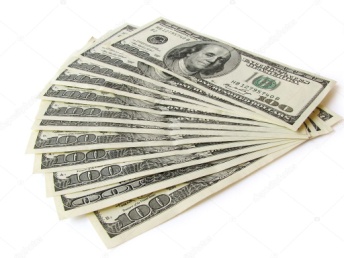 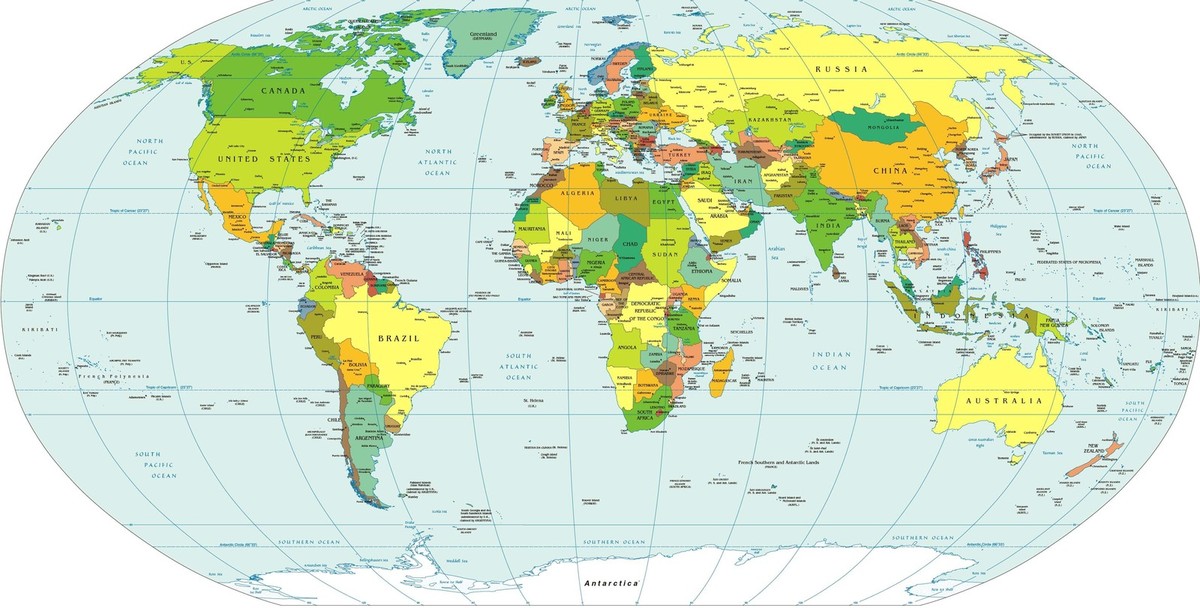 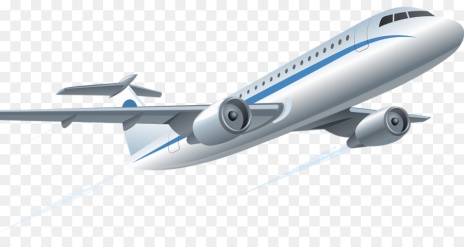 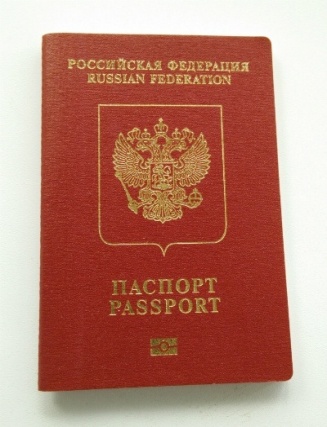 Barabinsk
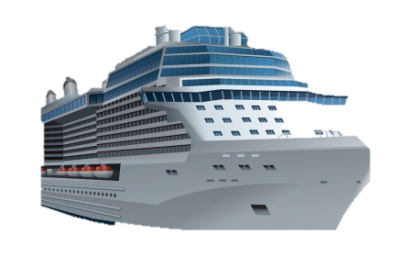 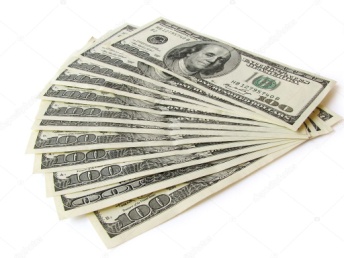 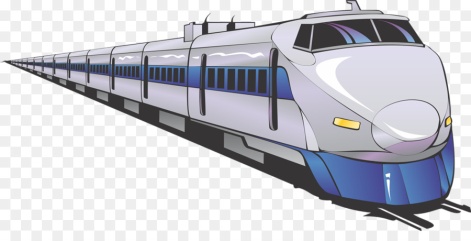 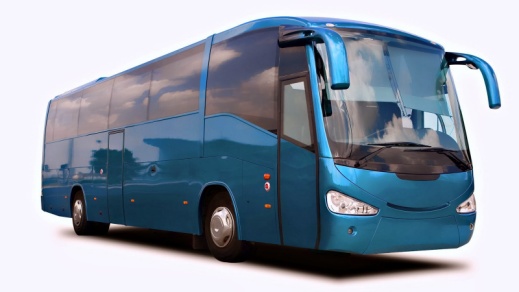 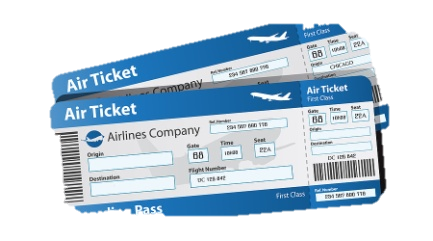 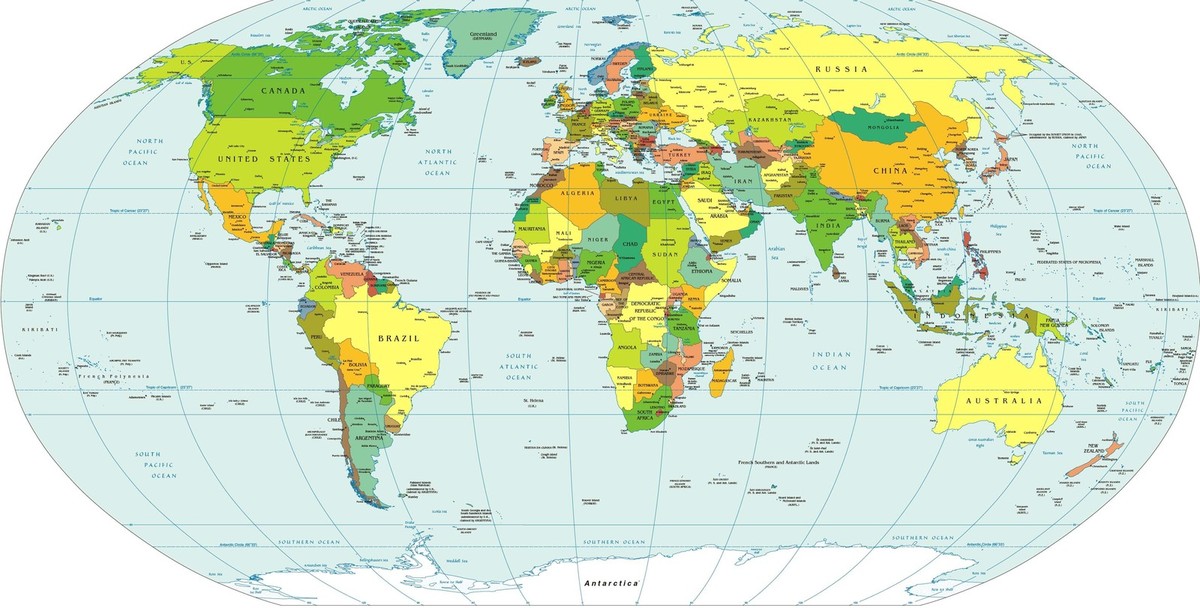 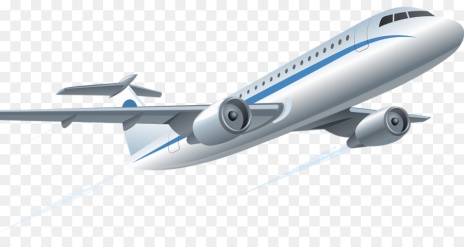 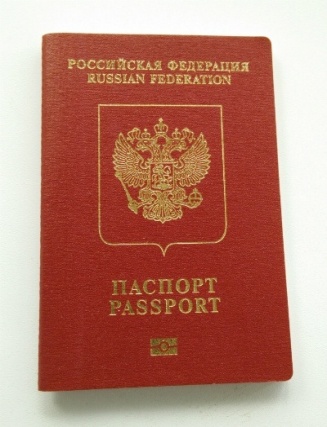 Barabinsk
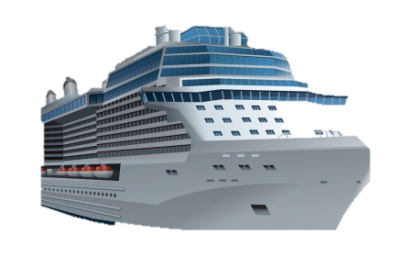 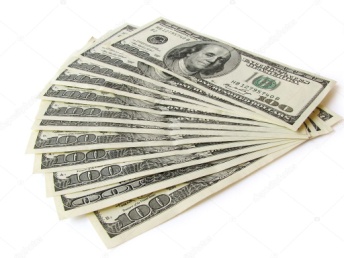 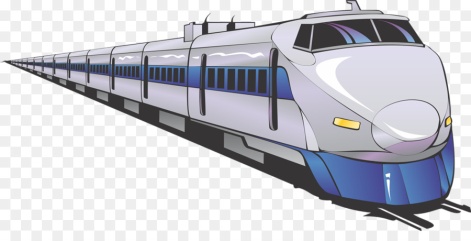 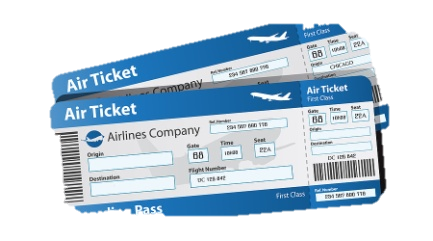 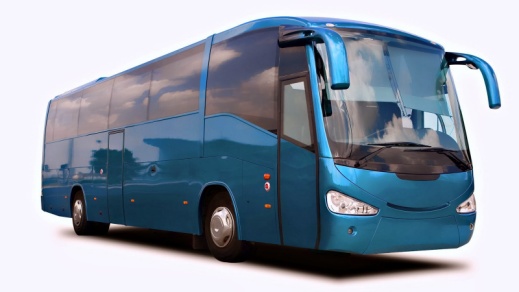 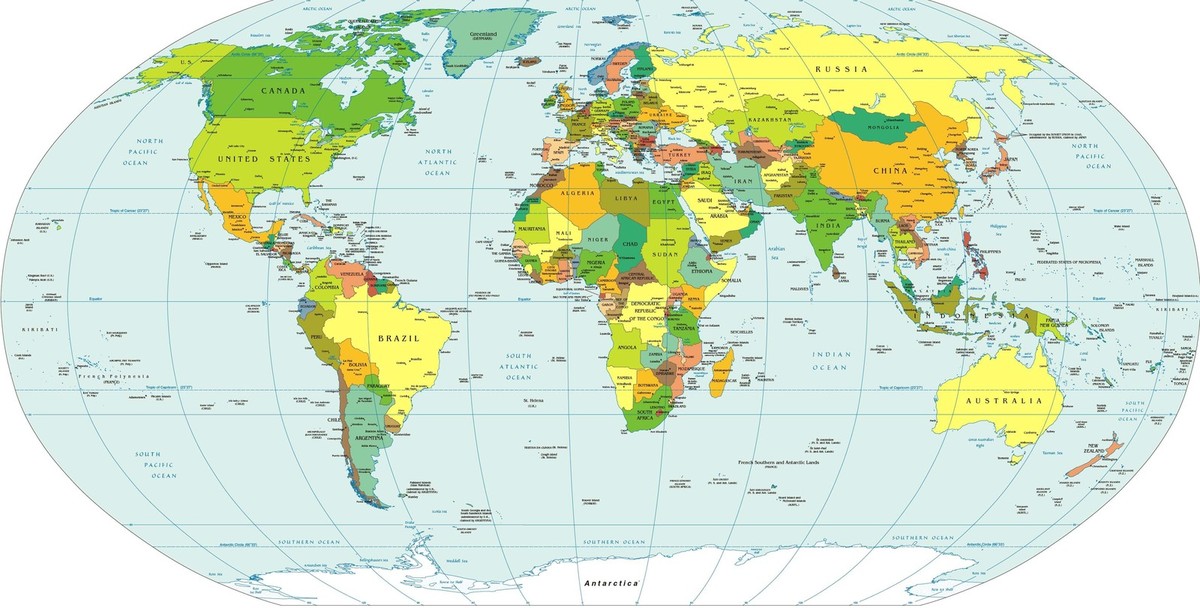 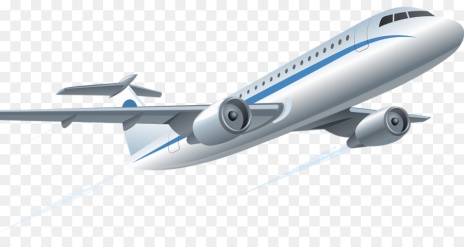 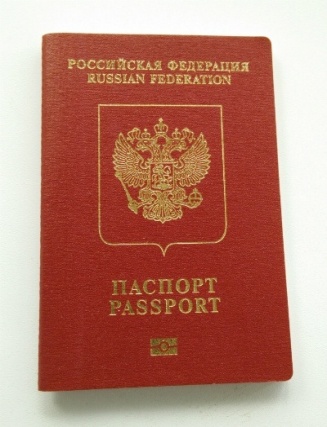 Barabinsk
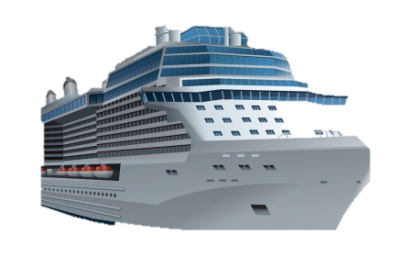 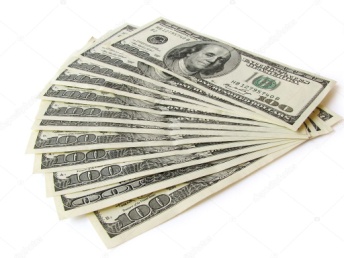 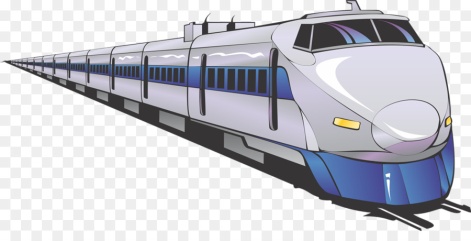 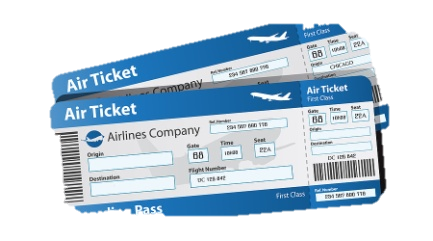 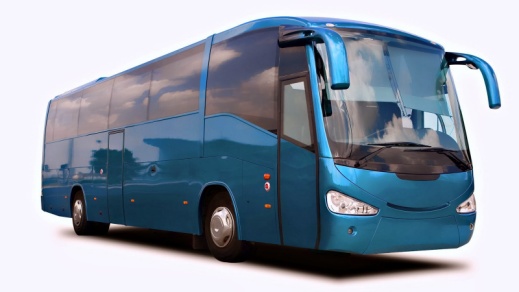 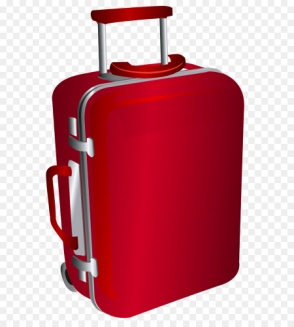 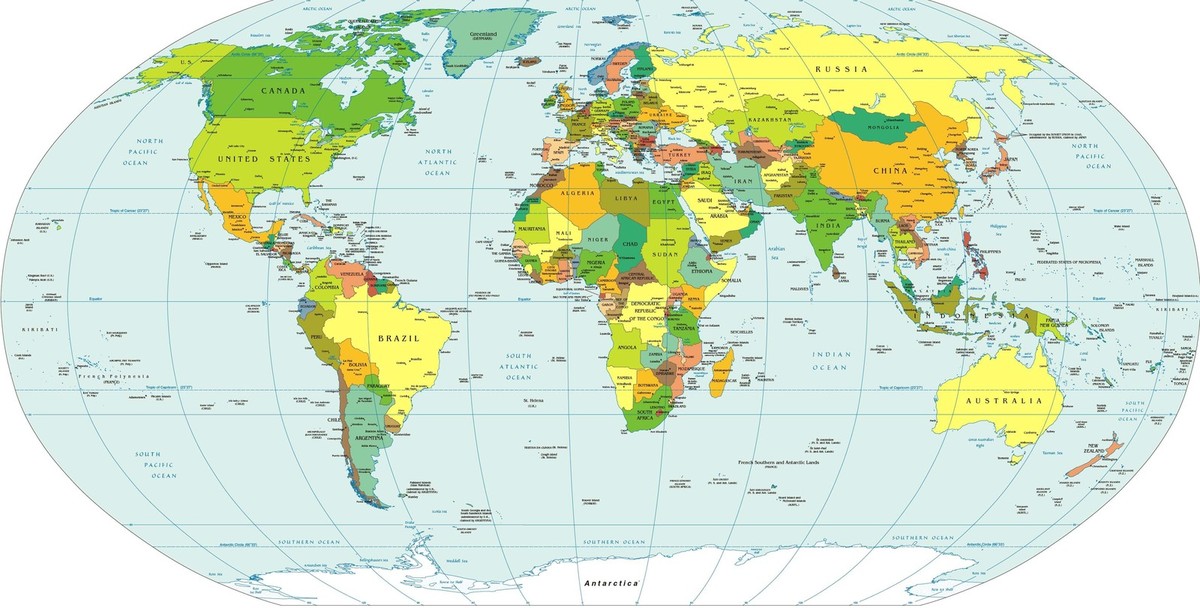 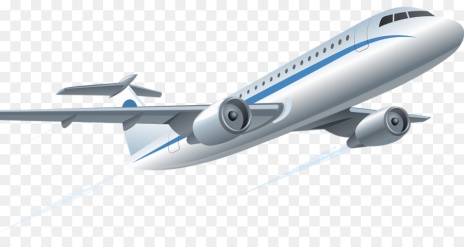 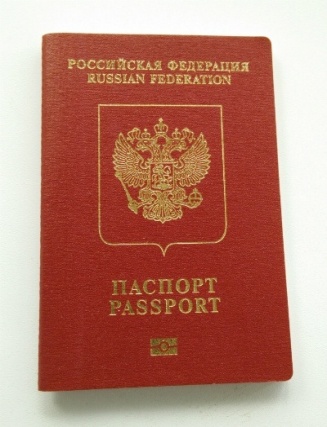 Barabinsk
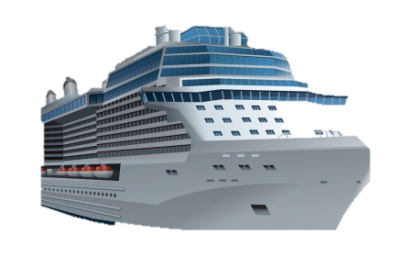 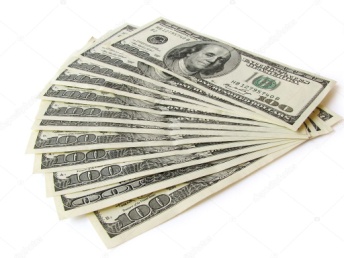 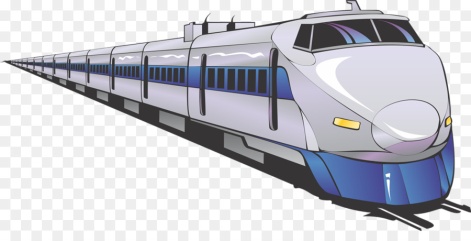 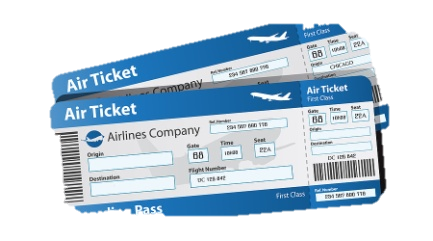 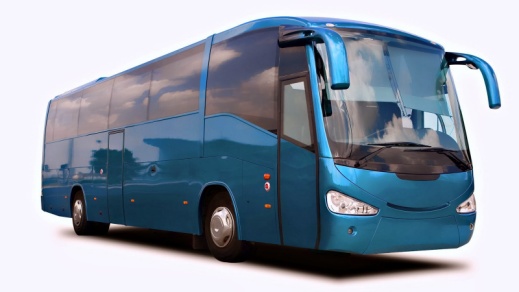 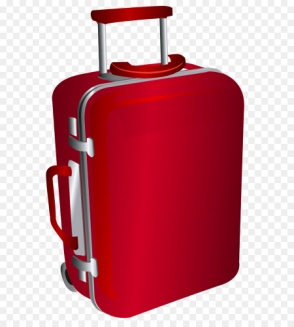 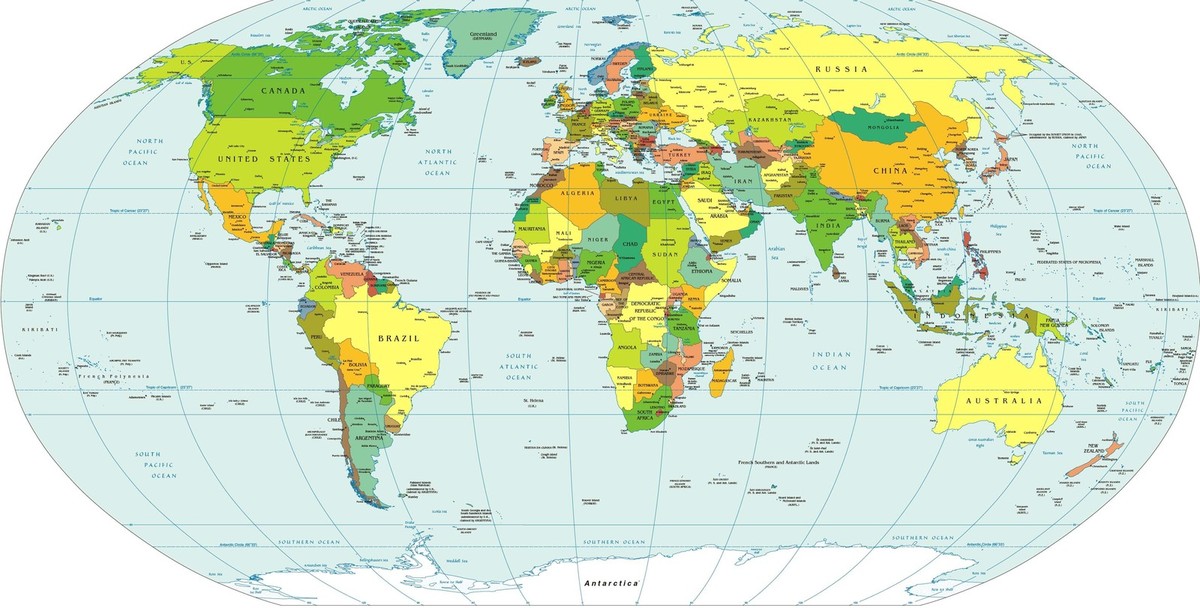 Barabinsk
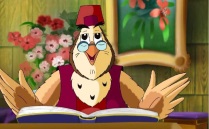 Egypt
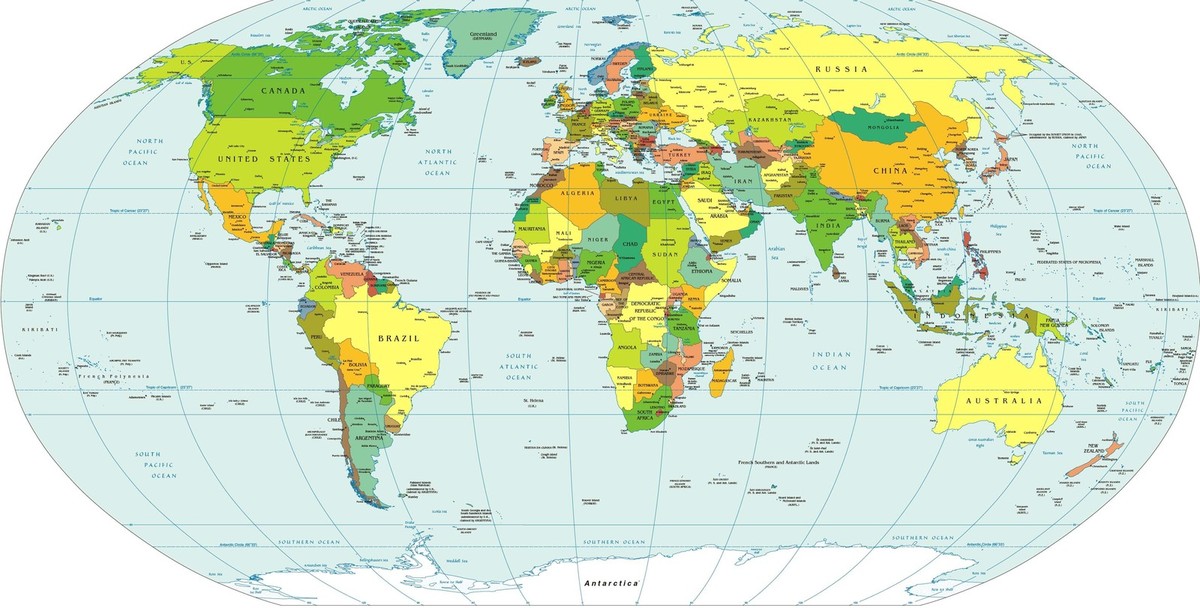 Barabinsk
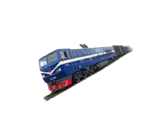 Egypt
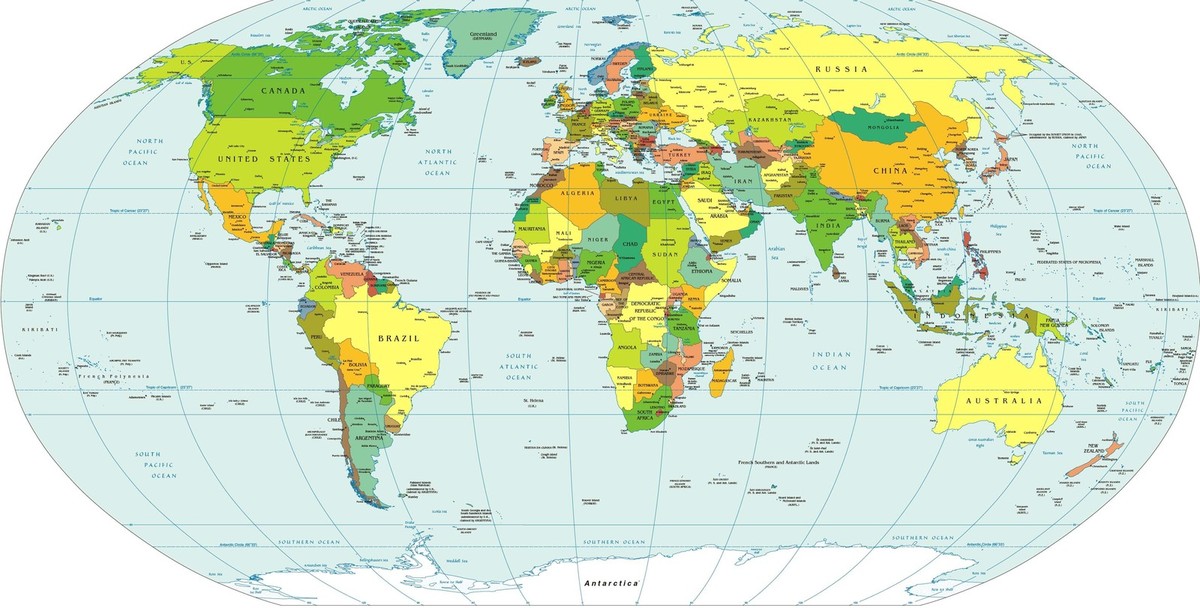 Barabinsk
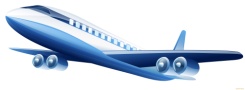 China
Egypt
The 1st group Make sentences in  right order.
The pyramid is  the height of a 50 floor  building.
The pyramids` complex are  guarded by Sphinx.
The pyramid of Cheops was built in 2600 BC.
The 2st group Give  definition of each letters
The 1st group Make sentences in  right order.
E 
(earth/egyptian/epoch/excellent) G
 (great/good/glorius)
Y  
 (yellow)
P   
 (pyramid/pharaohs/ period)
T    
(travel/trip/tourists)
The pyramid of Cheops was built in 2600 BC.
The pyramid is  the height of a 50 floor  building.
The pyramids` complex are  guarded by Sphinx.
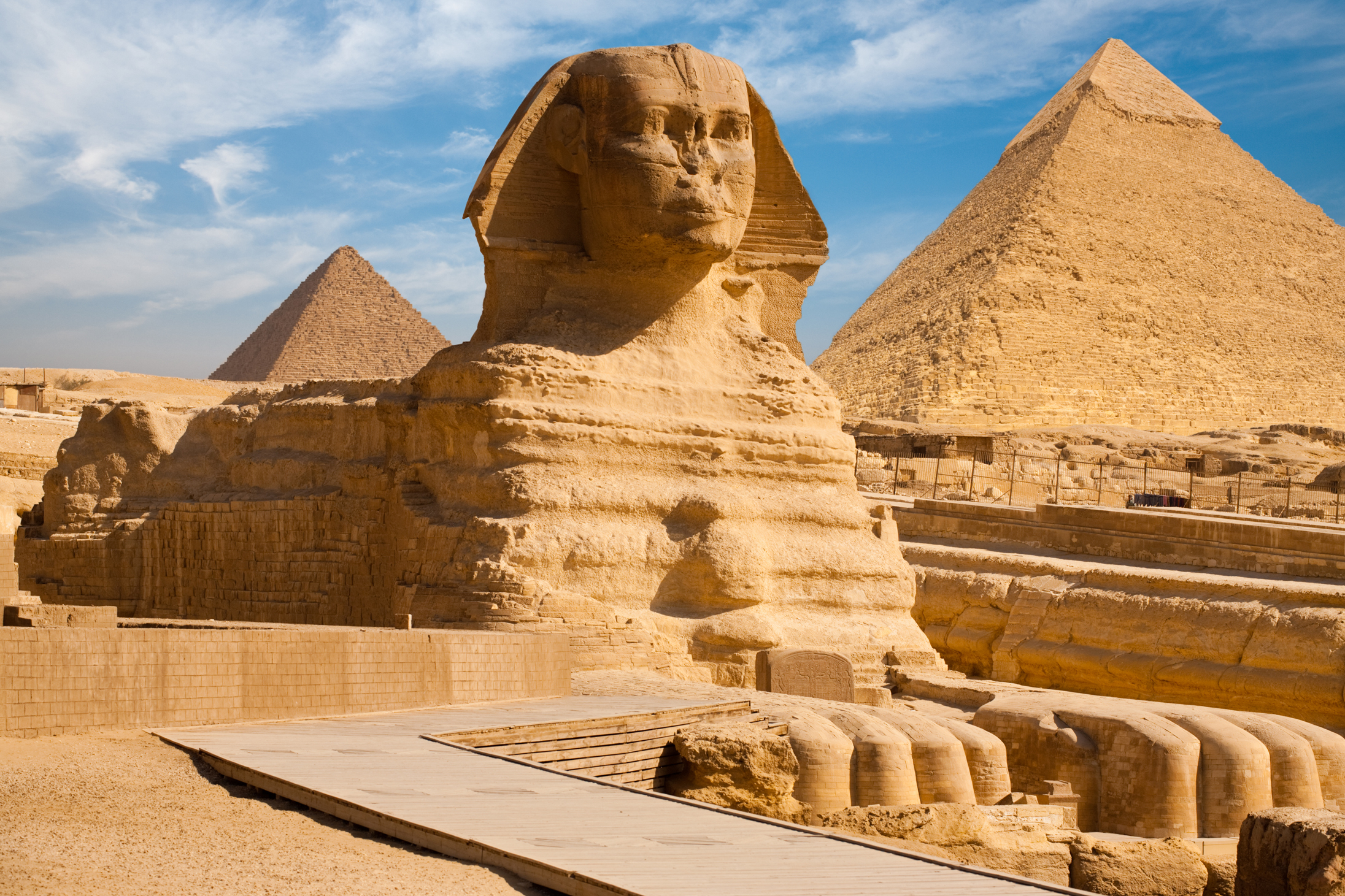 The 3rd group matches pictures with the sentences.
The pyramid is  the height of a 50 floor  building.


The pyramids` complex are  guarded by Sphinx.


The pyramid of Cheops was built in 2600 BC.
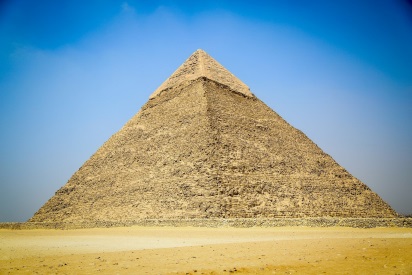 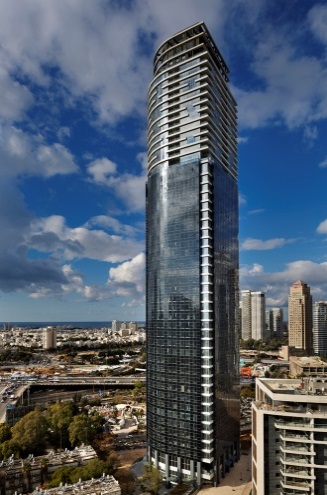 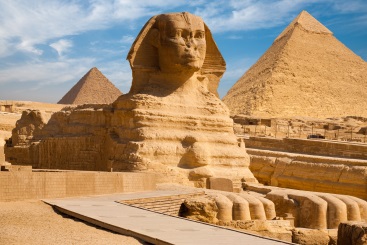 физминутка
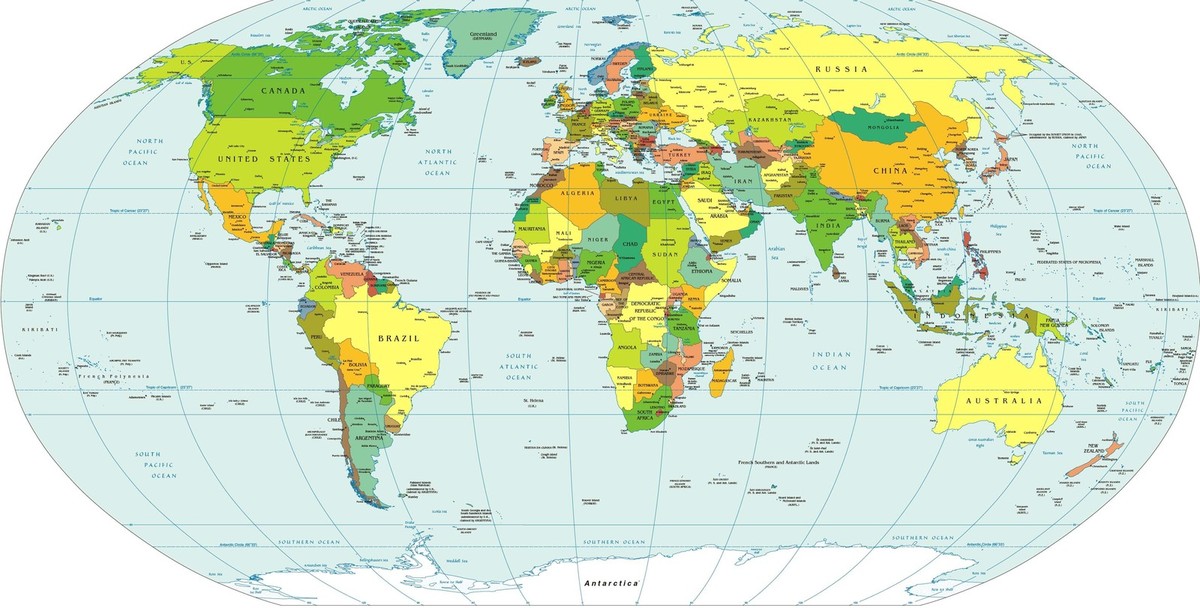 Barabinsk
Egypt
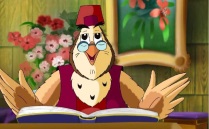 England
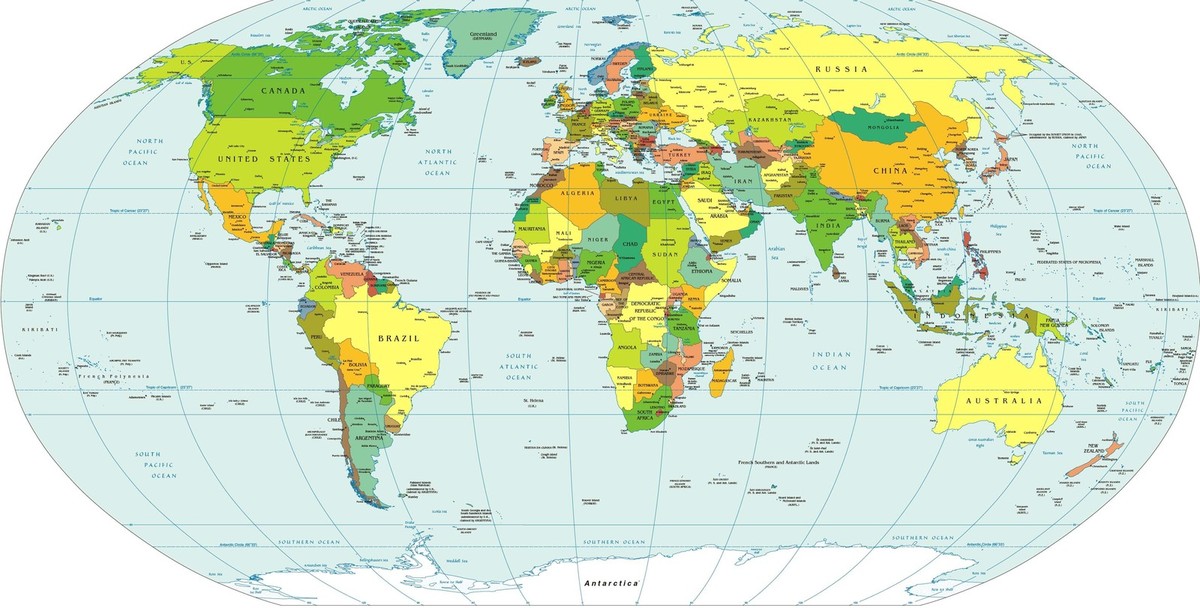 England
Barabinsk
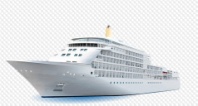 Egypt
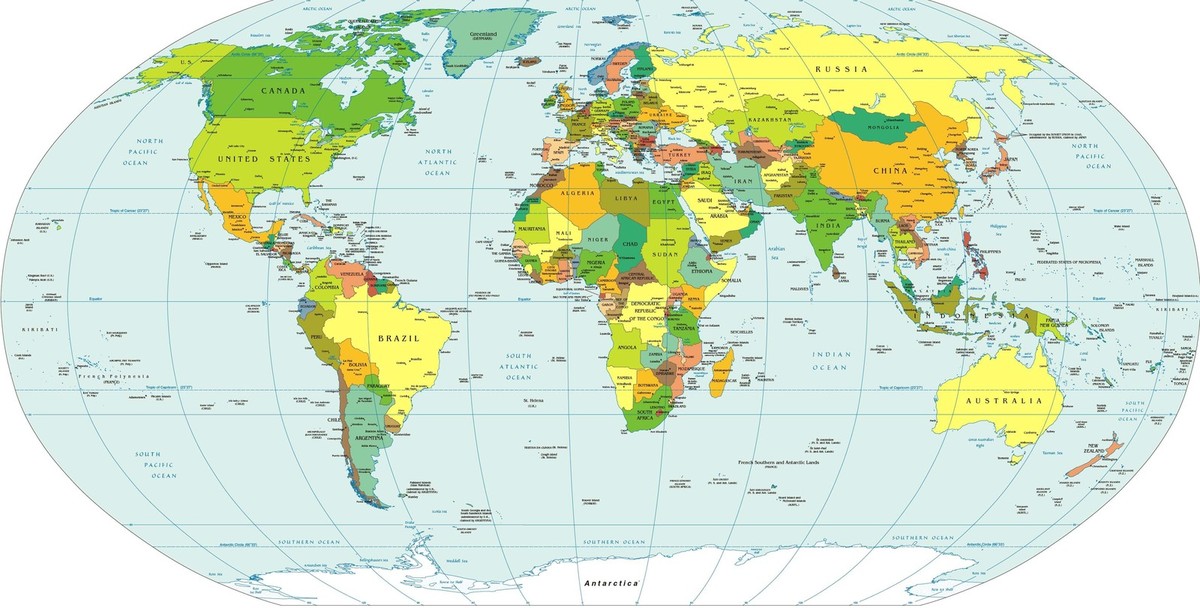 England
Barabinsk
China
Egypt
Stay true (T) or false (F).
London is the capital of the UK. 
The President lives and works in the Buckingham Palace. 
The Tower Bridge stands on the river Avon. 
Many tourists come to London every year.
T

F

F

T
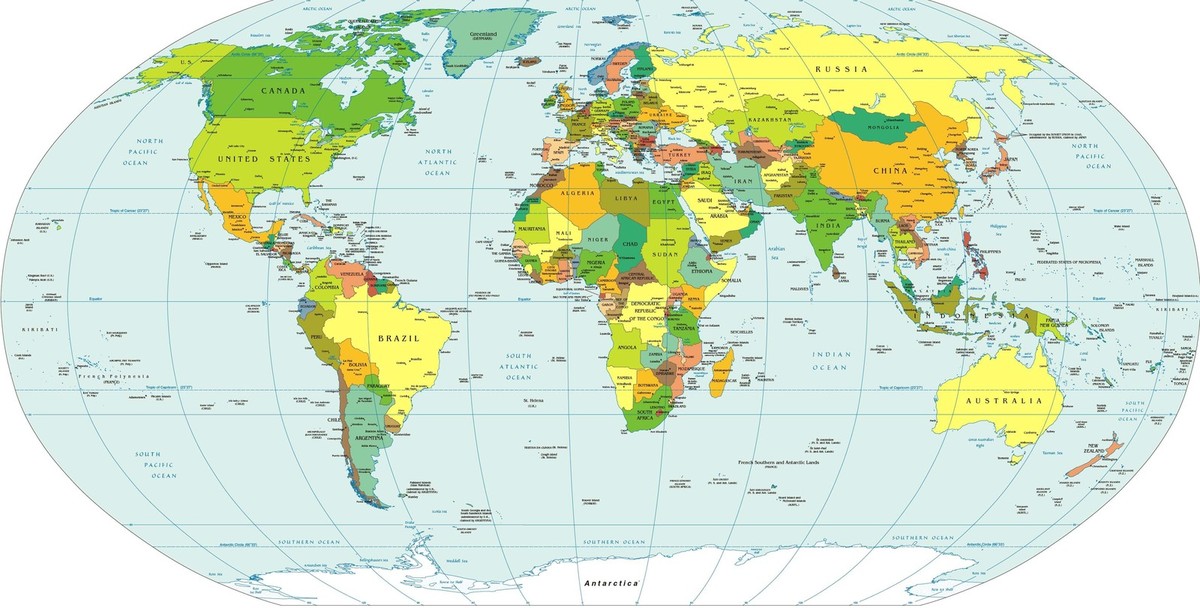 England
Barabinsk
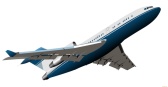 Egypt
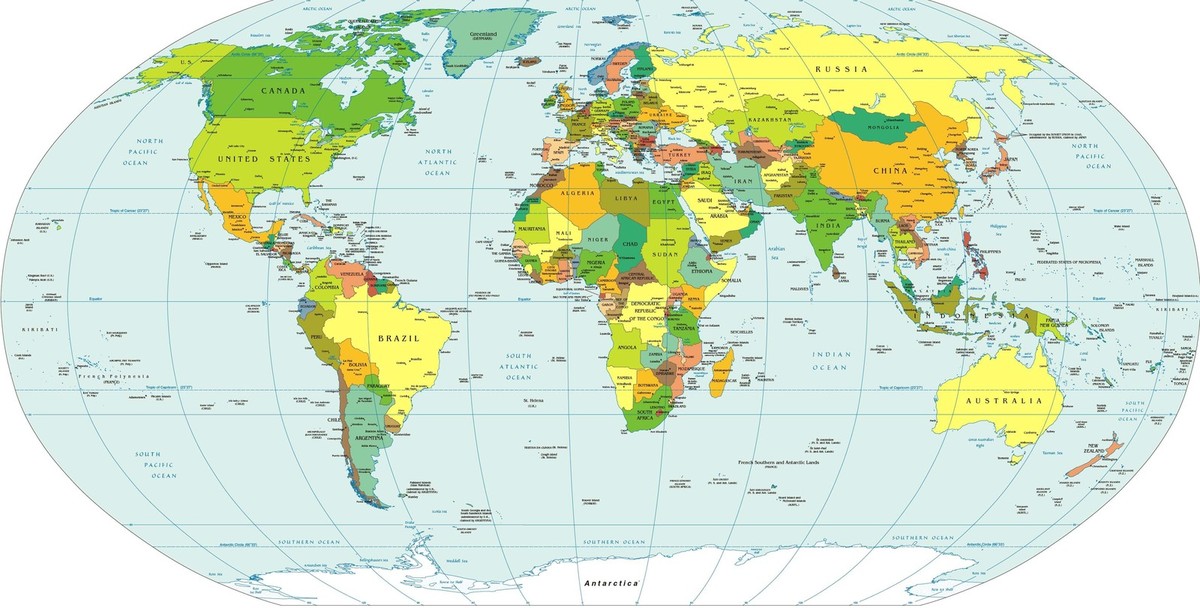 England
Barabinsk
Egypt
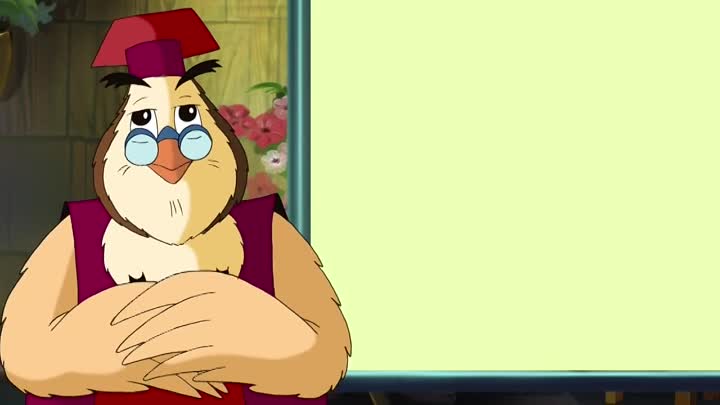 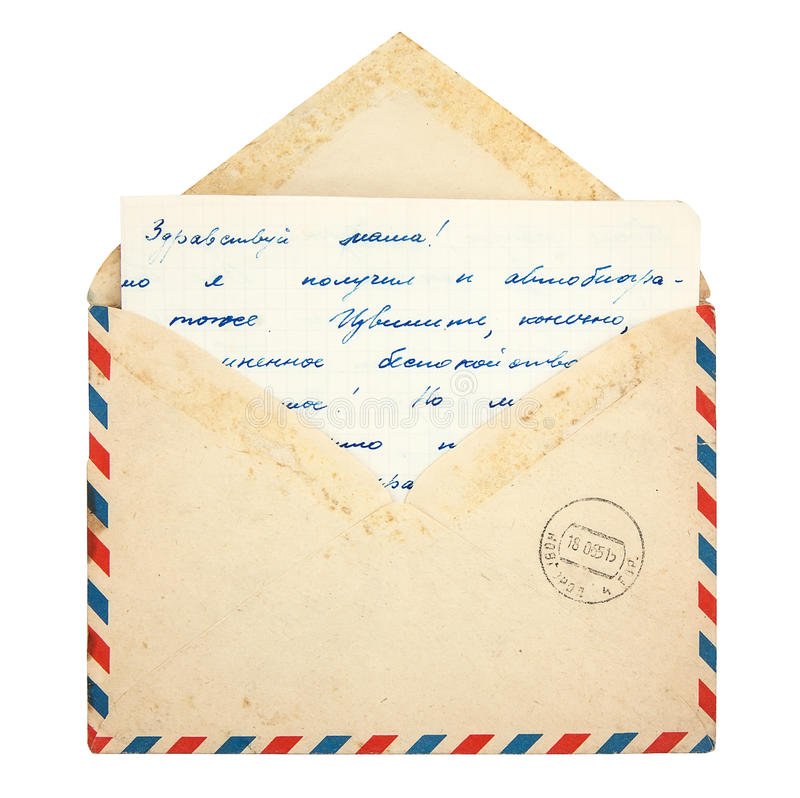 Send your story about travelling to our aunt Owl
Reflection
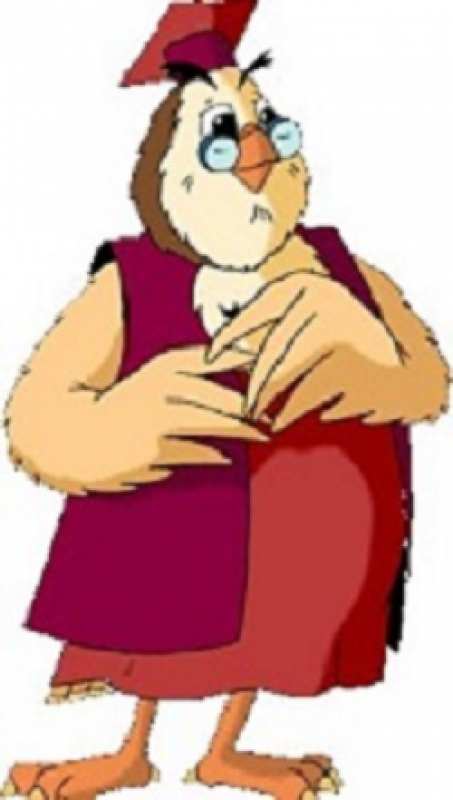 Do you like travelling?
Do you check  words of transports and things for travelling?
What do you know about our trip?
Do you like send smile?
Reflection
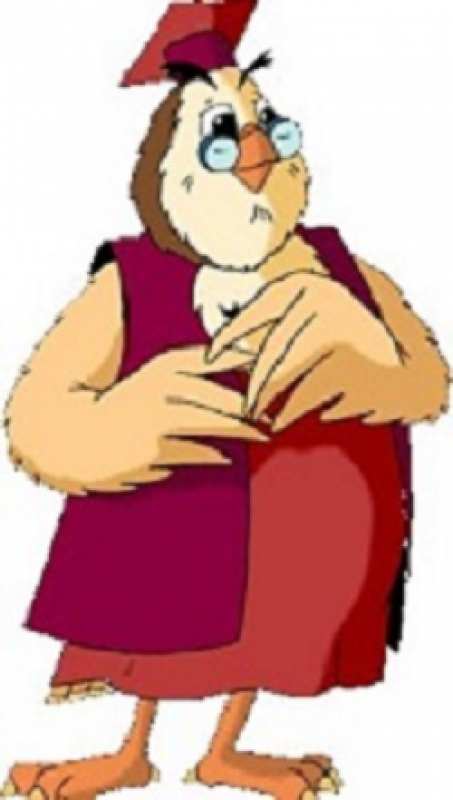 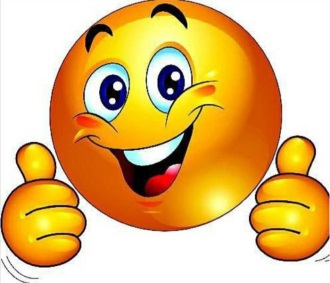 - cool, understand 


– some tasks were 
    difficult

– don`t understand, 
     very difficult
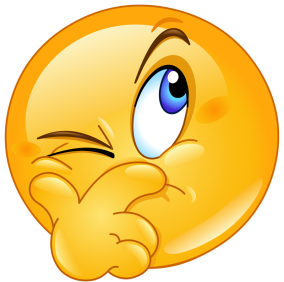 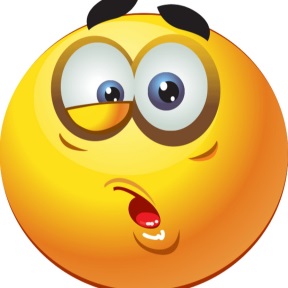 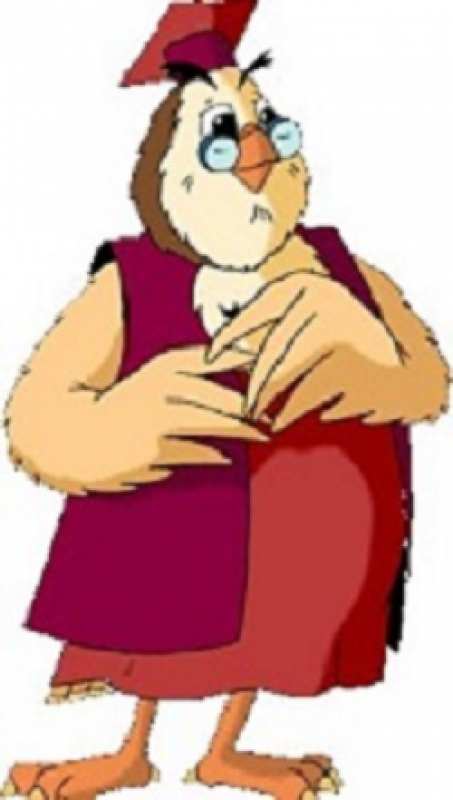 Home task
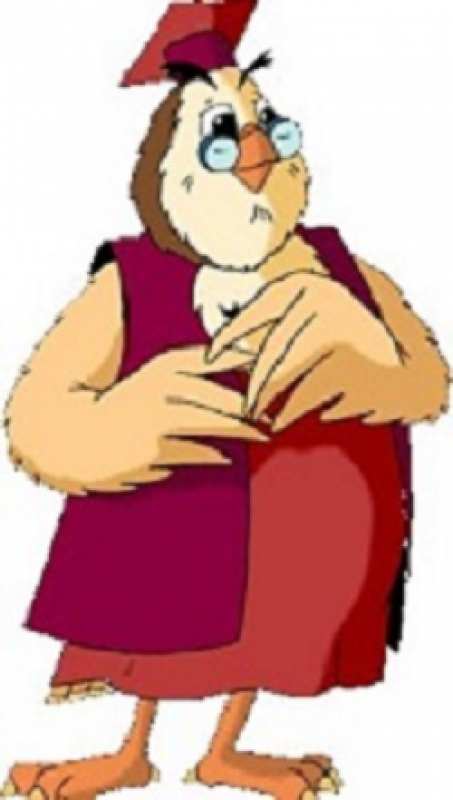 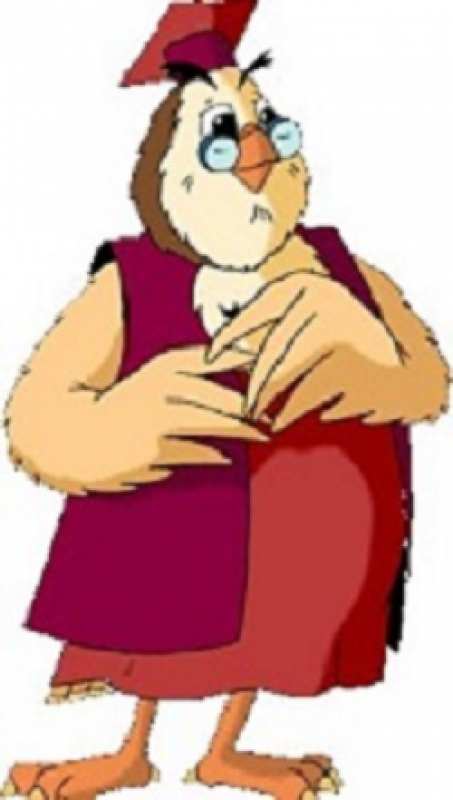 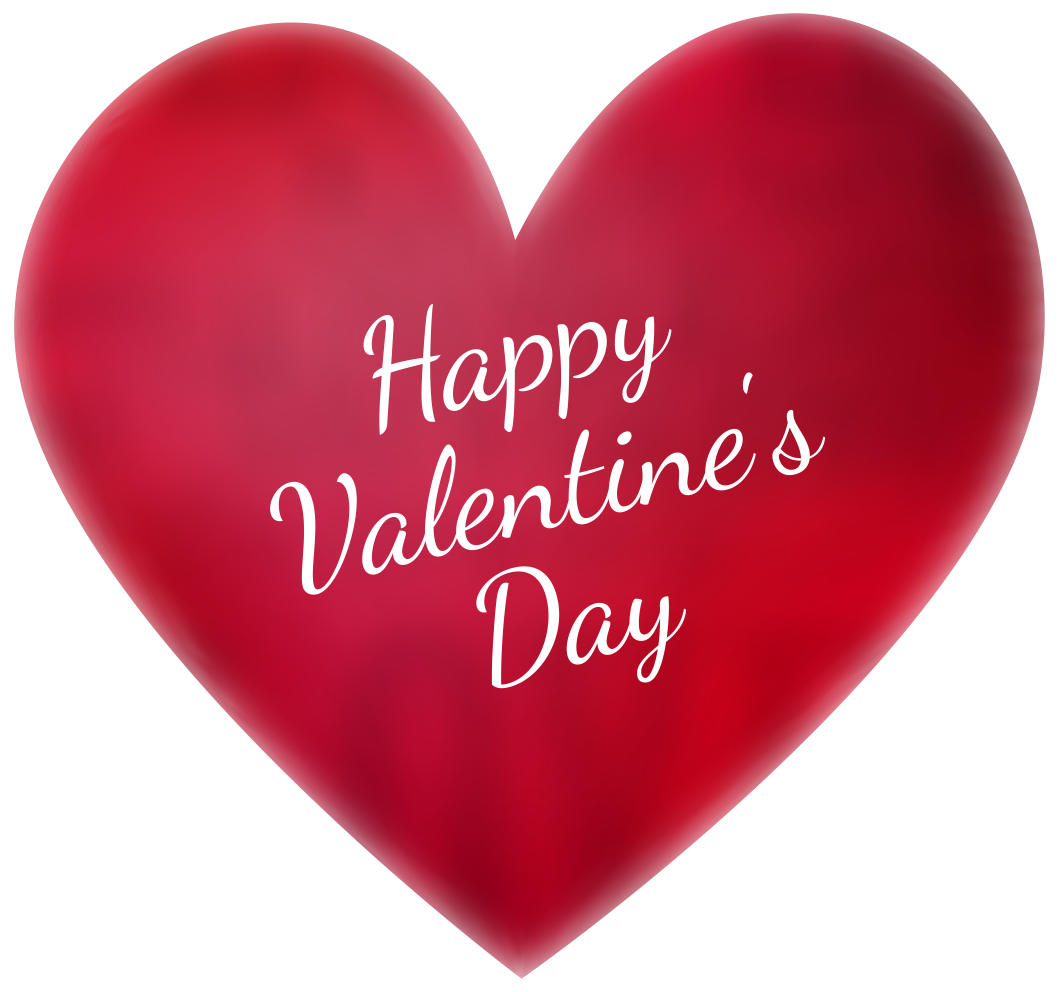 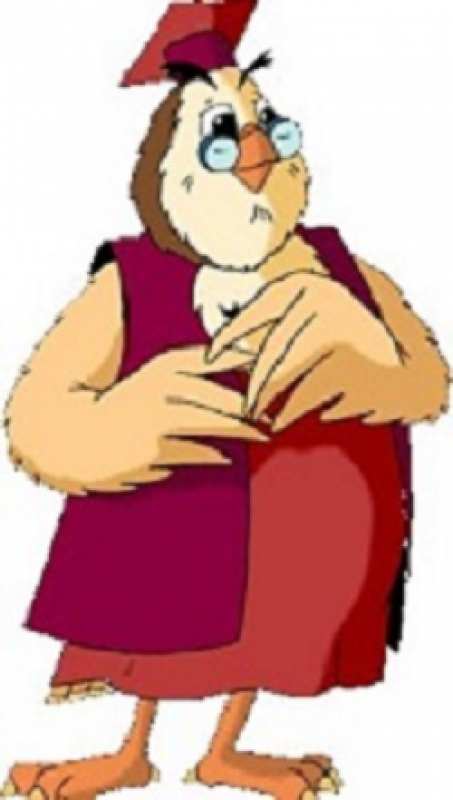 Thank you for attantion!